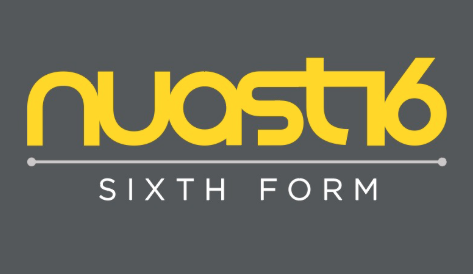 ECONOMICS
Across the two years, you will explore both Microeconomics and Macroeconomics, evaluating key theories and their application to the real world
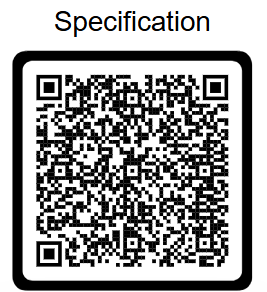 QR Code
Scan for Specification
The course starts with the ‘Basic Economic Problem’ 

Find definitions of the following key terms: 

Basic Economic Problem 
Scarcity 
Economic Agents 
Factors of Production 
Opportunity Cost 
Normative statement 
Positive statement 
Demand 
Supply 
Equilibrium price
Research and list 10 careers in

Choose three from the list and outline the role and expectations in more detail

Review those three to show why you would be interested or suitable for that career
Key textbook: 
Aqa-a-level-economics-fifth-edition
Key resources:
Tutor2u Aqa A level Economics 
Key websites: 
https://www.youtube.com/@EconplusDal
The UK economy 

It is important to have up-to-date knowledge regarding current Economic trends and news. Research how the UK economy

Find the following current data: 
• UK Inflation rate 
• Bank of England Interest rate 
• Current GDP 
• Unemployment rate 
• Level of government borrowing 
• £ exchange rate against the US dollar 
• £ exchange rate against the Euro 
• UK Trade Deficit figure
LITERACY TASK
CAREERS TASK
KNOW THIS TASK
DO THIS TASK
You need to know about different economists and their theories. Here are 2 important economists to get you started - you should know about them and how their theories can be related in the real world of economics: 
• Adam Smith 
• John Maynard Keynes
Spend 20 minutes researching each of the economists and then choose just one to complete the task below. 

Create an A4 profile for 1 economist from the list – Include the following: 

• Relevant visuals 
• Brief profile of their education history 
• Book(s) they have written (and dates) 
• Overview of the theory they are well known for 
• Impact of their theory in the real world